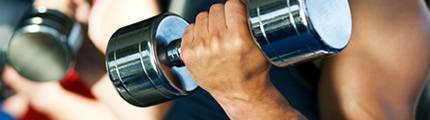 ATP et Activité musculaire
Glucose
CO2
Acide lactique
O2
H2O
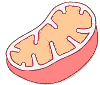 Glucose
Acide lactique
Métabolisme
Pyruvate
FERMENTATION
RESPIRATION
ATP
ADP
Couplage
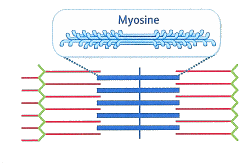 Énergie mécanique
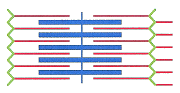 Contraction
Muscle contracté
Muscle relâché
Énergie thermique